O‘zbek tili
7-sinf
Mavzu: Ustozlar
 (Qo‘shma so‘zlar, ularning yasalishi va imlosi)
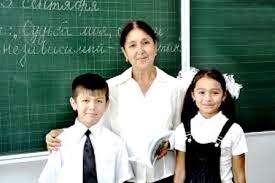 Turayeva Munira Samatovna. Yashnobod tumani 231-maktab.
Avvalgi  o‘tilgan  mavzuni  tekshiramiz
Birinchi muallimim
Oftobimsiz, oyimsiz,
So‘zlari muloyimsiz.
Omon bo‘ling, doim siz,
Birinchi muallimim.
Biz bo‘lsak ahil, inoq,
A’lochi, kamtar, quvnoq.
Sochingizga tushmas oq,
Birinchi muallimim.
Darsda shovqin solmaymiz, 
Yomon baho olmaymiz.
Biz sizni ardoqlaymiz,
Birinchi muallimim.
Etolmasak sizni shod,
Ko‘ngil uyingiz obod.
Qarzdormiz umrbod,
Birinchi muallimim.
Turayeva Munira Samatovna. Yashnobod tumani 231-maktab.
Qadrdonim ustozim!
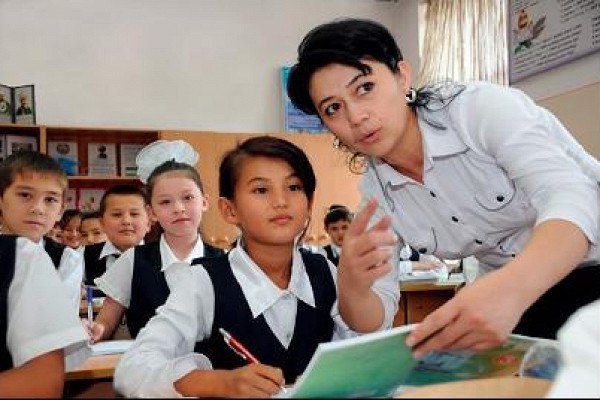 Turayeva Munira Samatovna. Yashnobod tumani 231-maktab.
Qadrdonim ustozim!
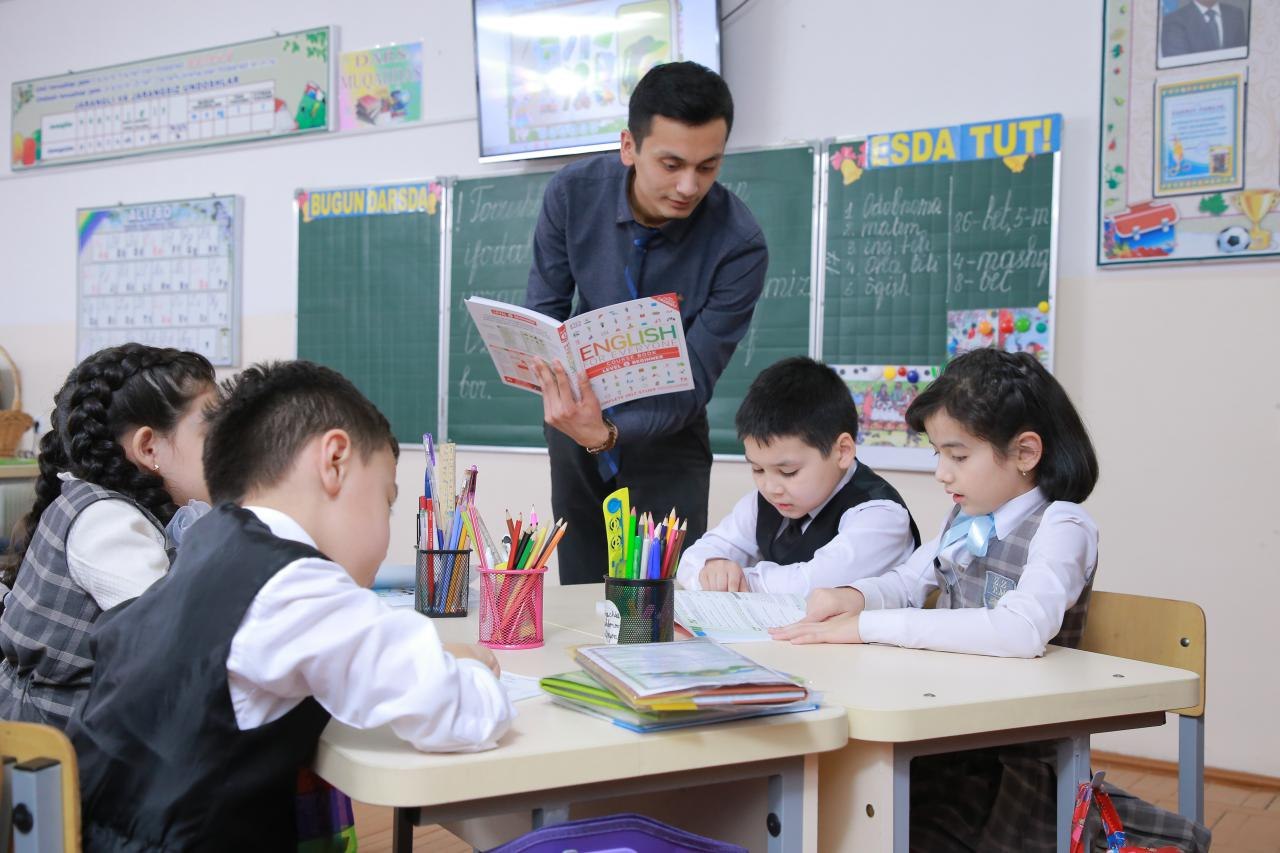 Turayeva Munira Samatovna. Yashnobod tumani 231-maktab.
Qadrdonim ustozim!
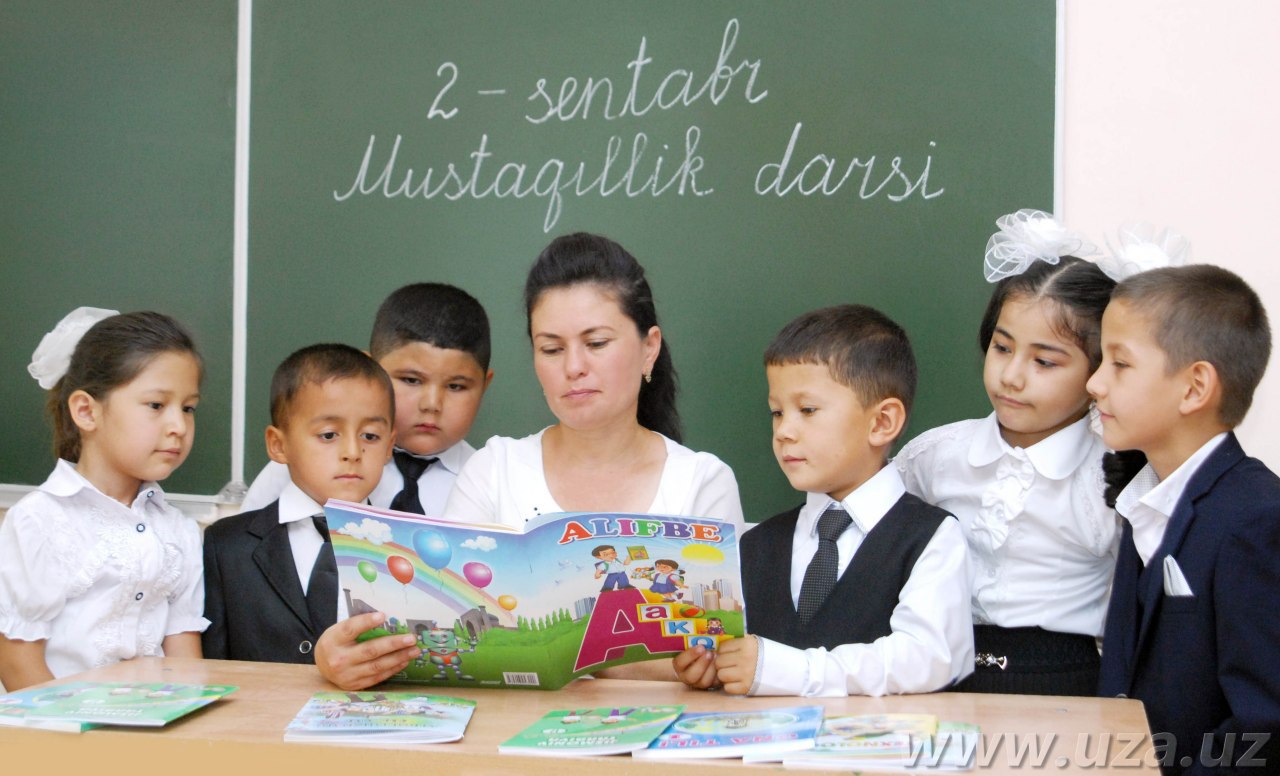 Turayeva Munira Samatovna. Yashnobod tumani 231-maktab.
Qadrdonim ustozim!
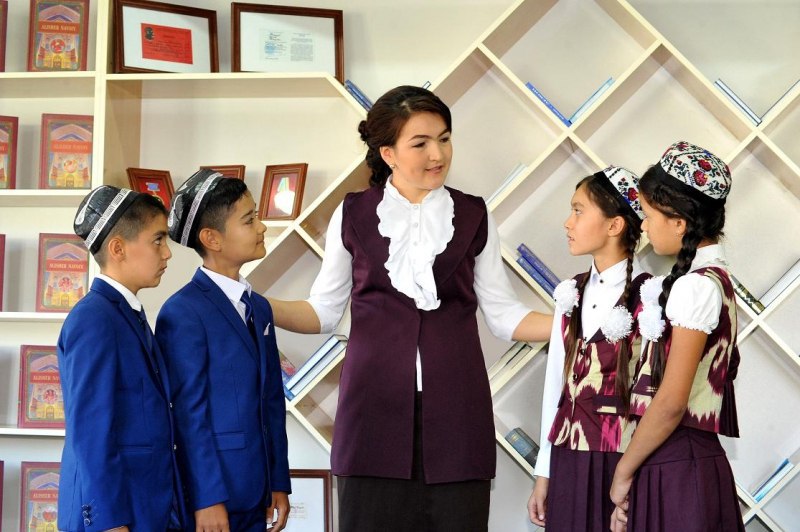 Turayeva Munira Samatovna. Yashnobod tumani 231-maktab.
Qadrdonim ustozim!
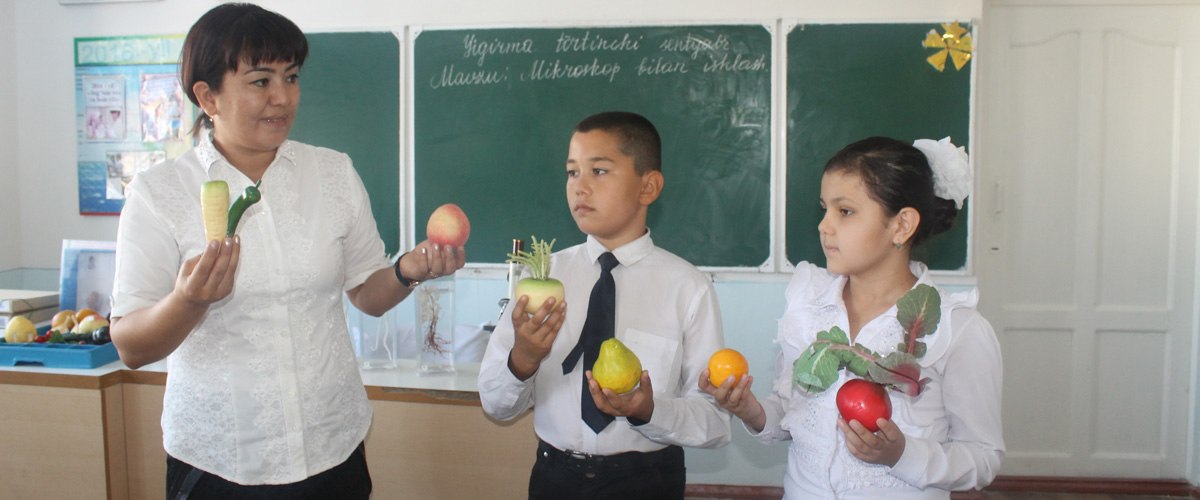 Turayeva Munira Samatovna. Yashnobod tumani 231-maktab.
Qadrdonim ustozim!
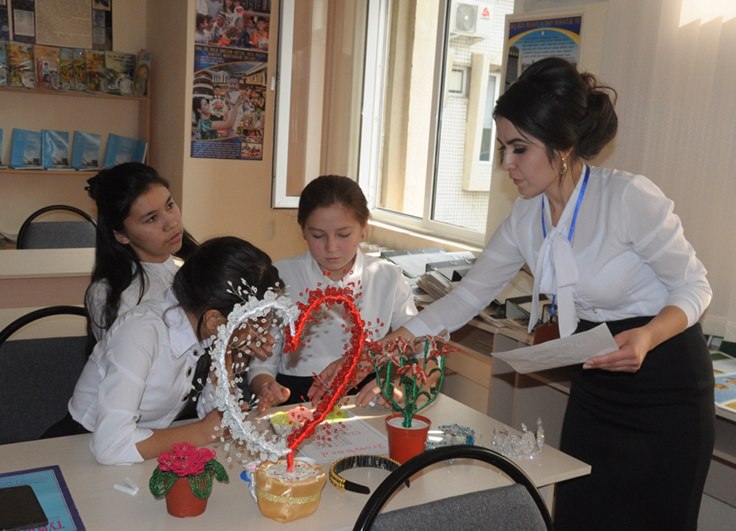 Turayeva Munira Samatovna. Yashnobod tumani 231-maktab.
Qadrdonim ustozim!
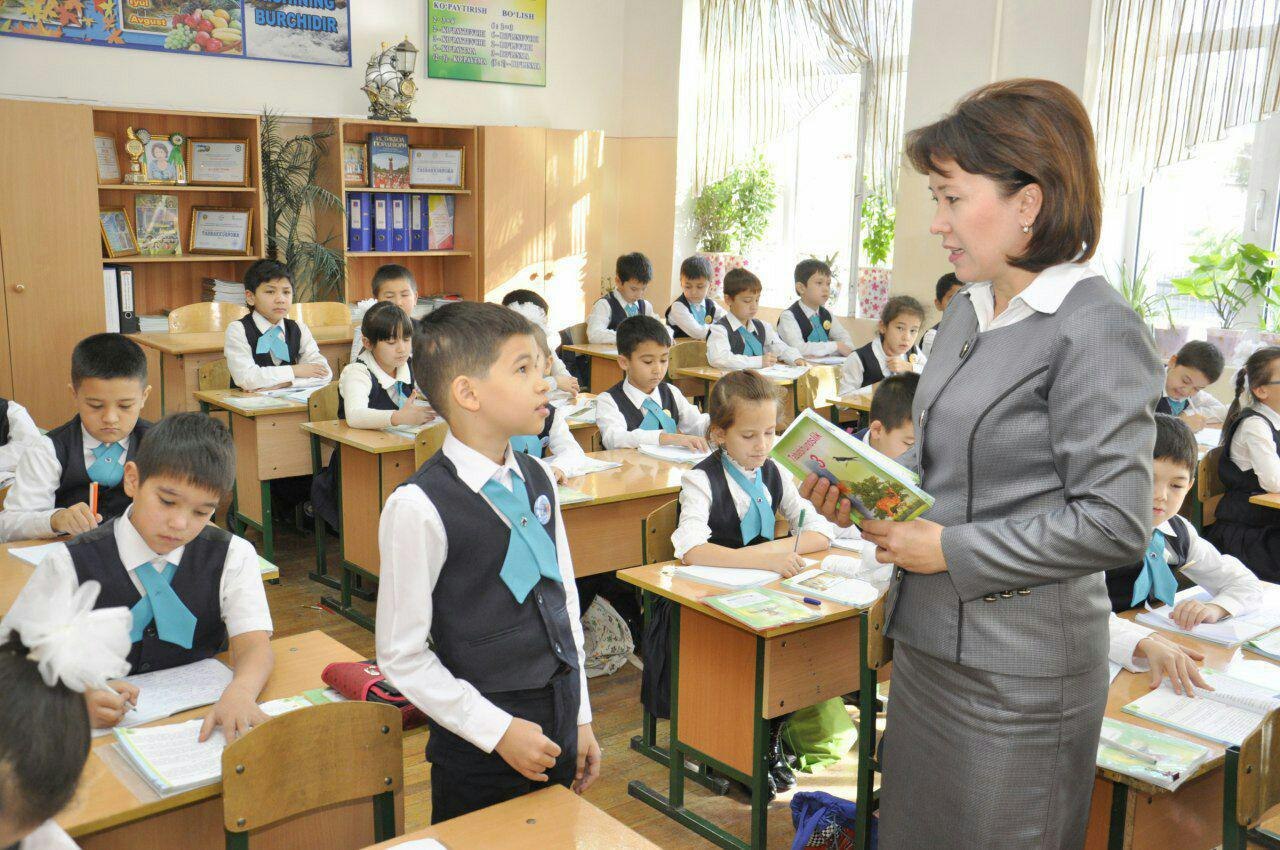 Turayeva Munira Samatovna. Yashnobod tumani 231-maktab.
Qadrdonim ustozim!
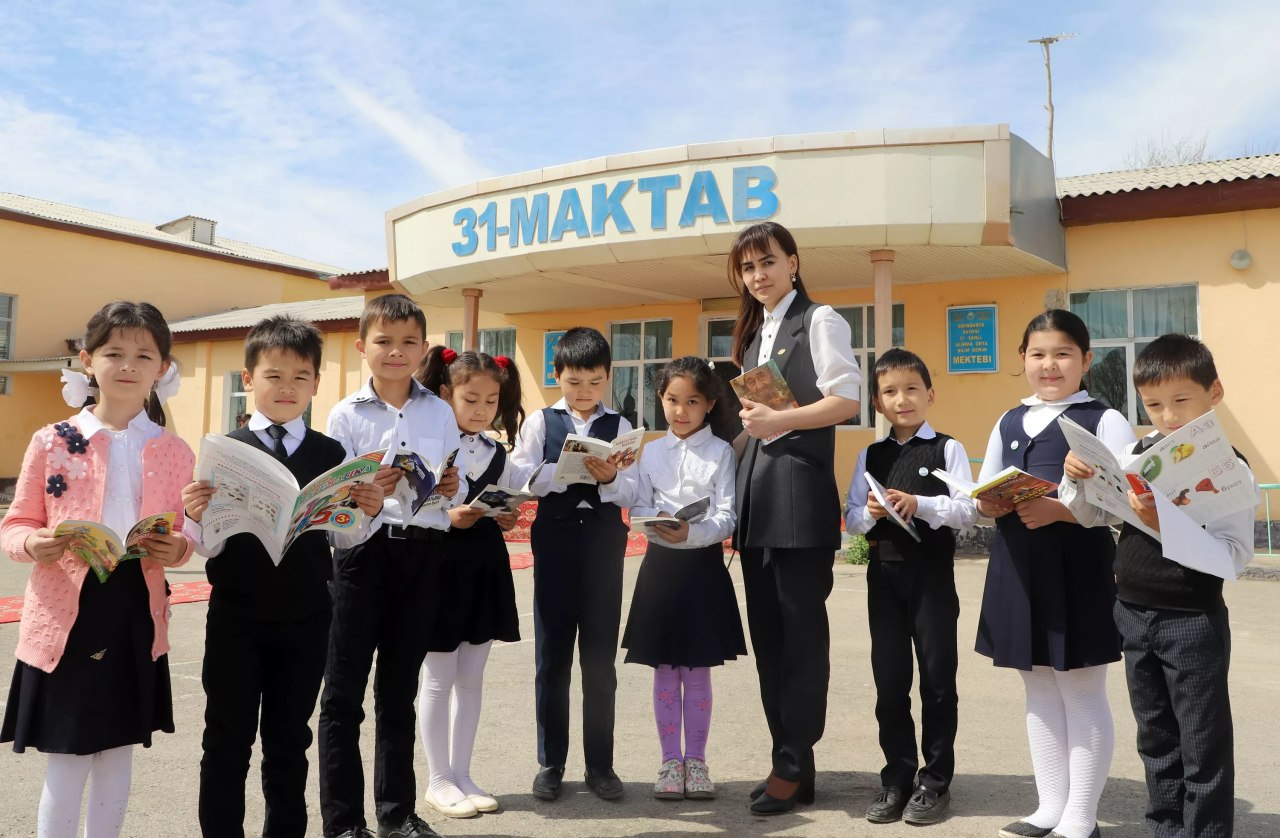 Turayeva Munira Samatovna. Yashnobod tumani 231-maktab.
Qadrdonim ustozim!
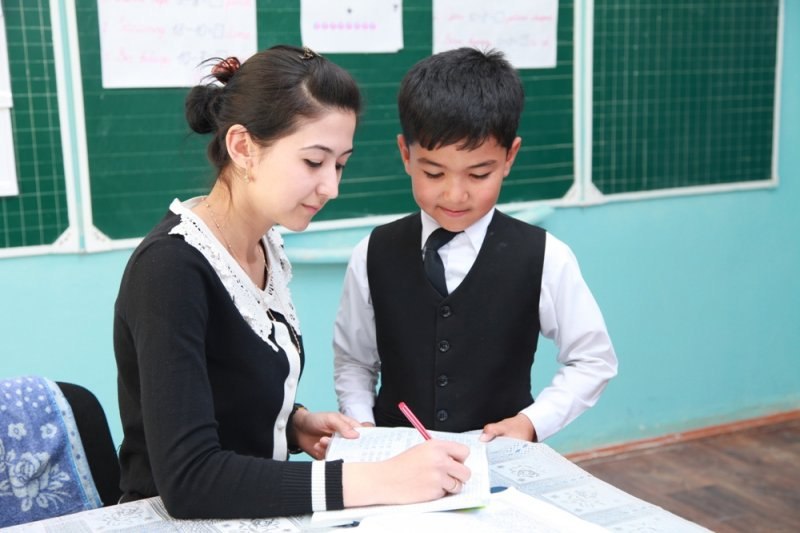 Turayeva Munira Samatovna. Yashnobod tumani 231-maktab.
Qadrdonim ustozim!
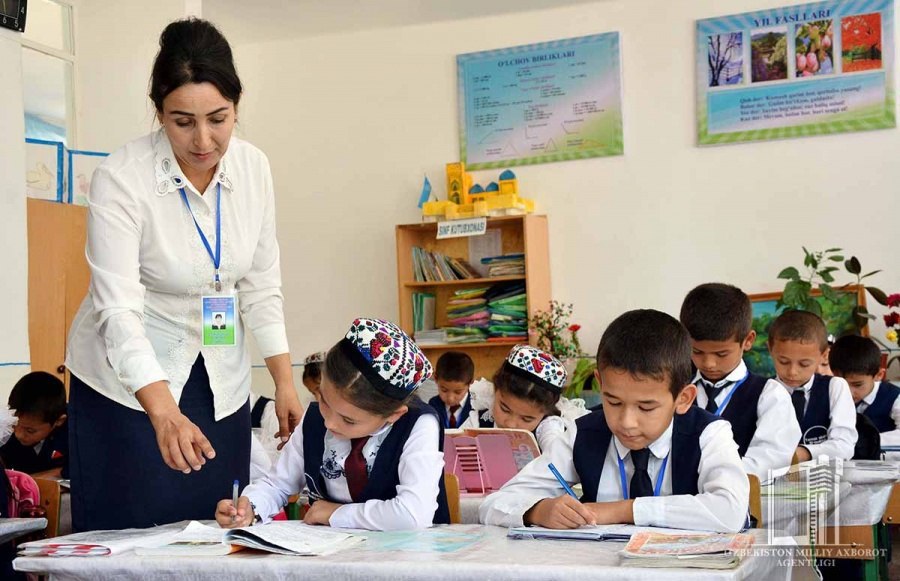 Turayeva Munira Samatovna. Yashnobod tumani 231-maktab.
Qadrdonim ustozim!
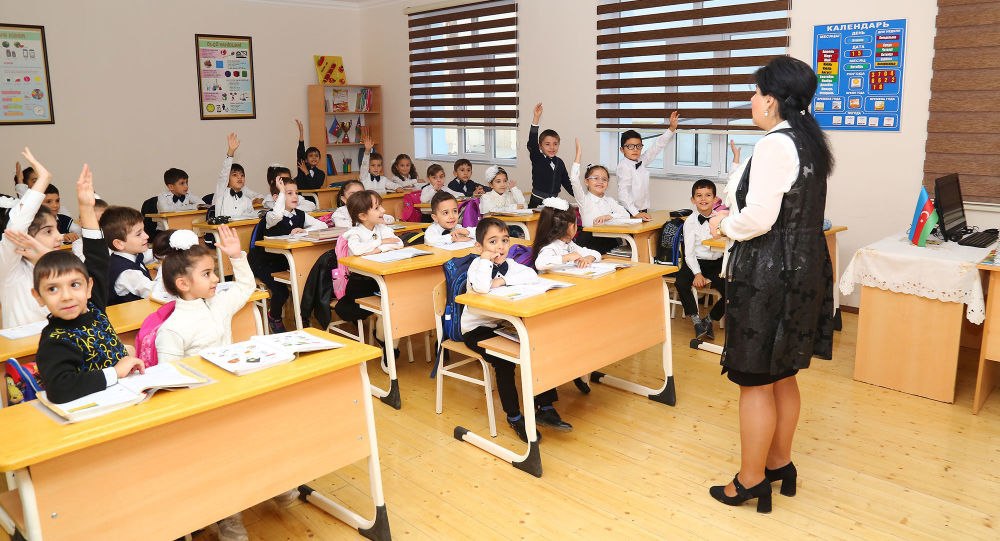 Turayeva Munira Samatovna. Yashnobod tumani 231-maktab.
Qadrdonim ustozim!
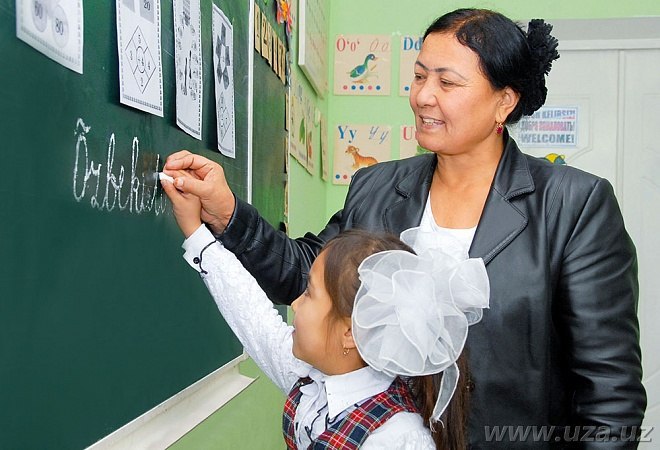 Turayeva Munira Samatovna. Yashnobod tumani 231-maktab.
Qadrdonim ustozim!
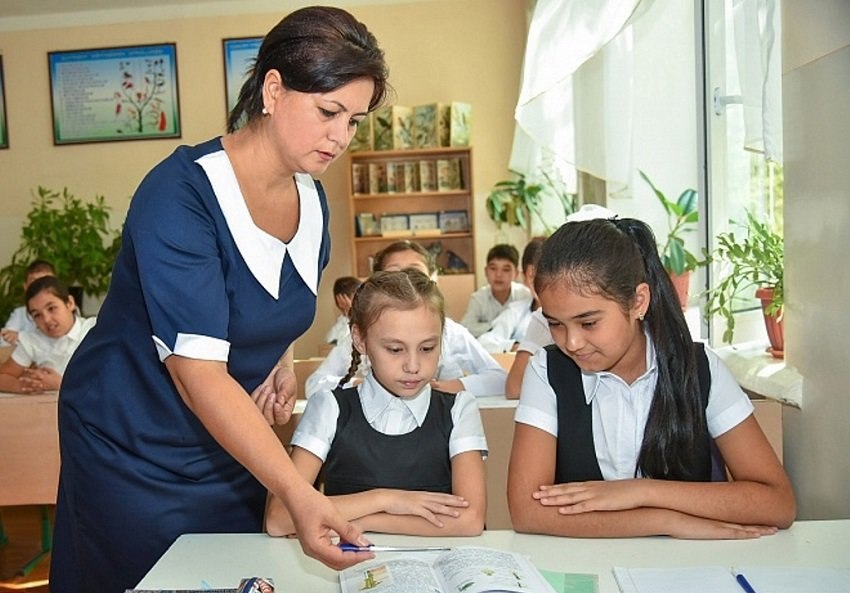 Turayeva Munira Samatovna. Yashnobod tumani 231-maktab.
Qadrdonim ustozim!
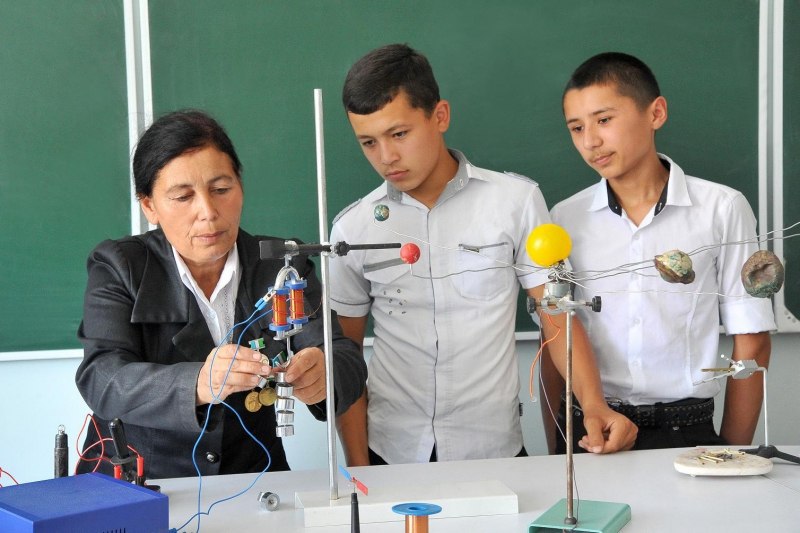 Turayeva Munira Samatovna. Yashnobod tumani 231-maktab.
Qadrdonim ustozim!
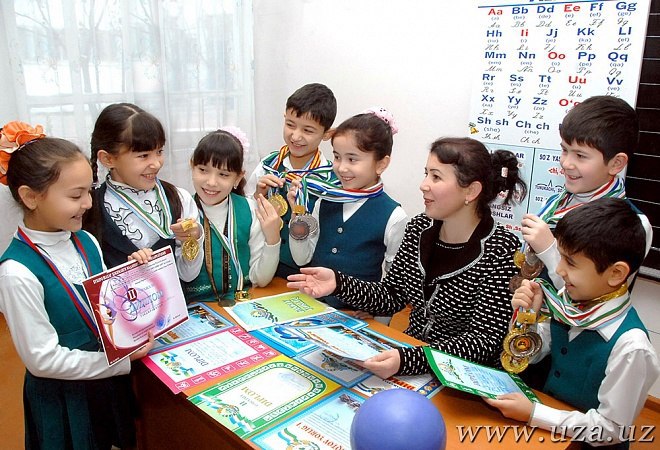 Turayeva Munira Samatovna. Yashnobod tumani 231-maktab.
Qadrdonim ustozim!
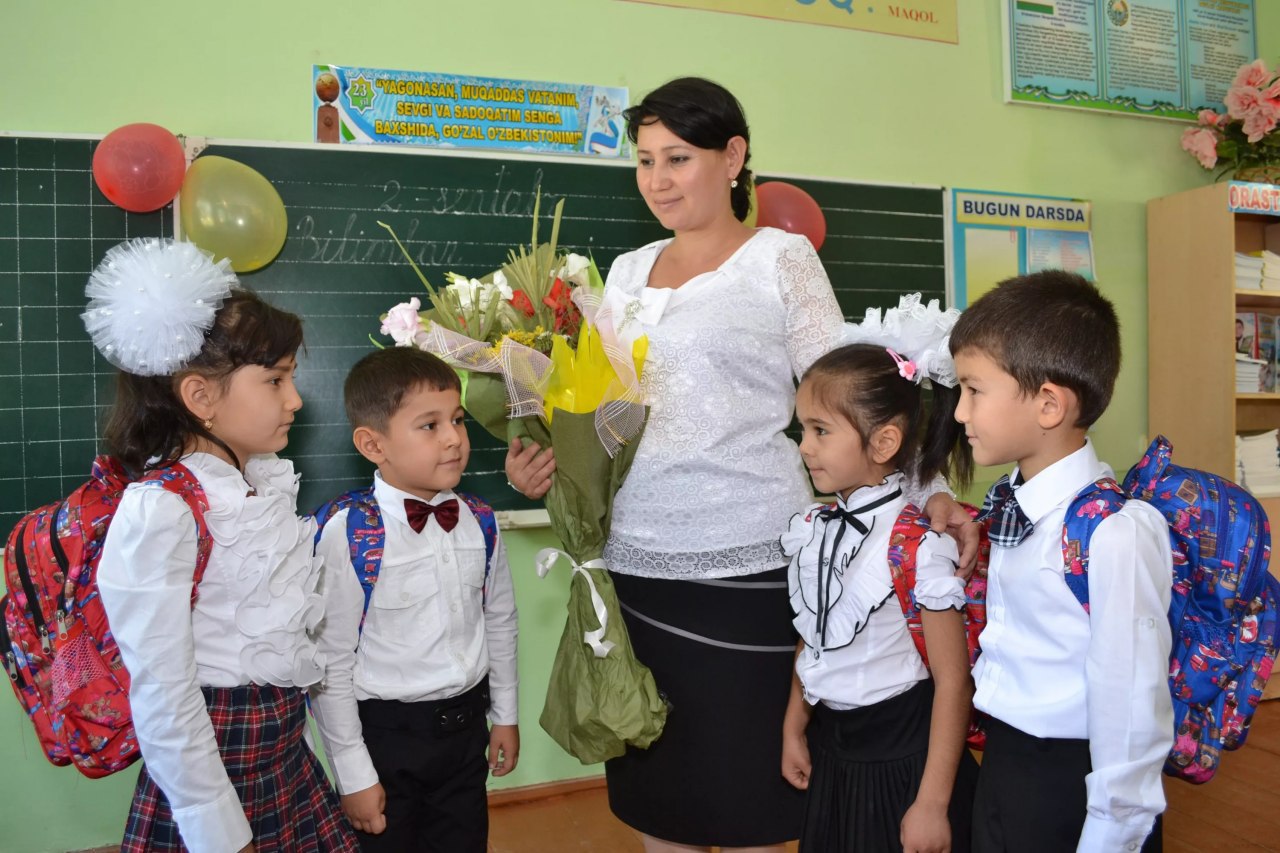 Turayeva Munira Samatovna. Yashnobod tumani 231-maktab.
Qadrdonim ustozim!
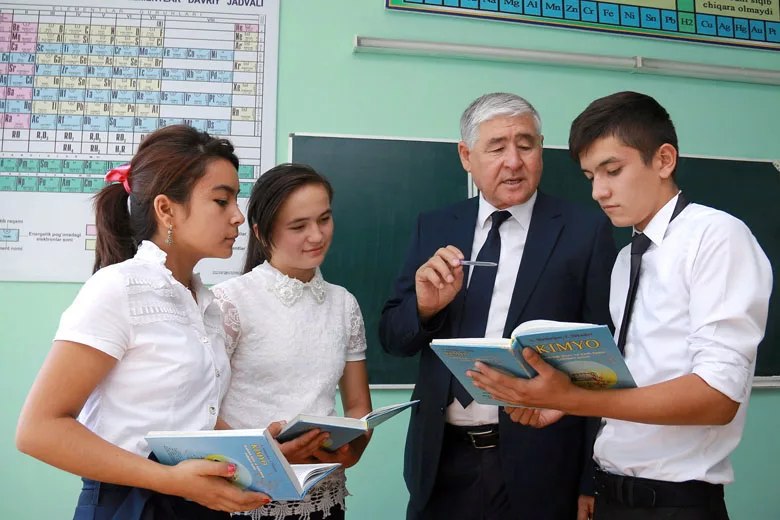 Turayeva Munira Samatovna. Yashnobod tumani 231-maktab.
Qadrdonim ustozim!
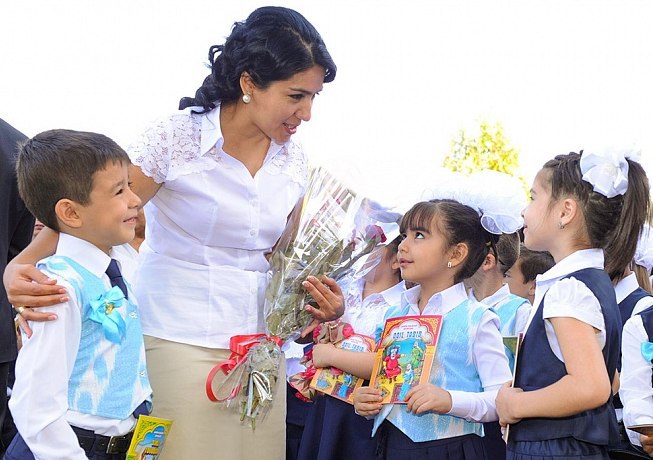 Turayeva Munira Samatovna. Yashnobod tumani 231-maktab.
Qadrdonim ustozim!
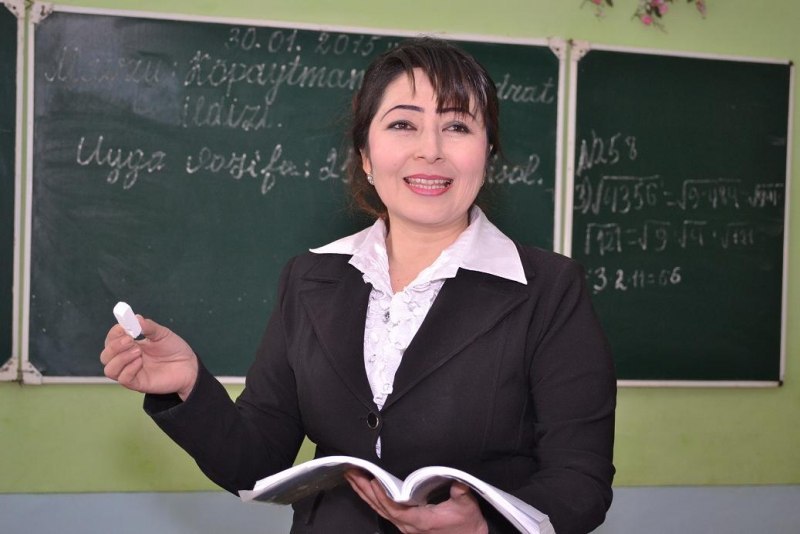 Turayeva Munira Samatovna. Yashnobod tumani 231-maktab.
Qadrdonim ustozim!
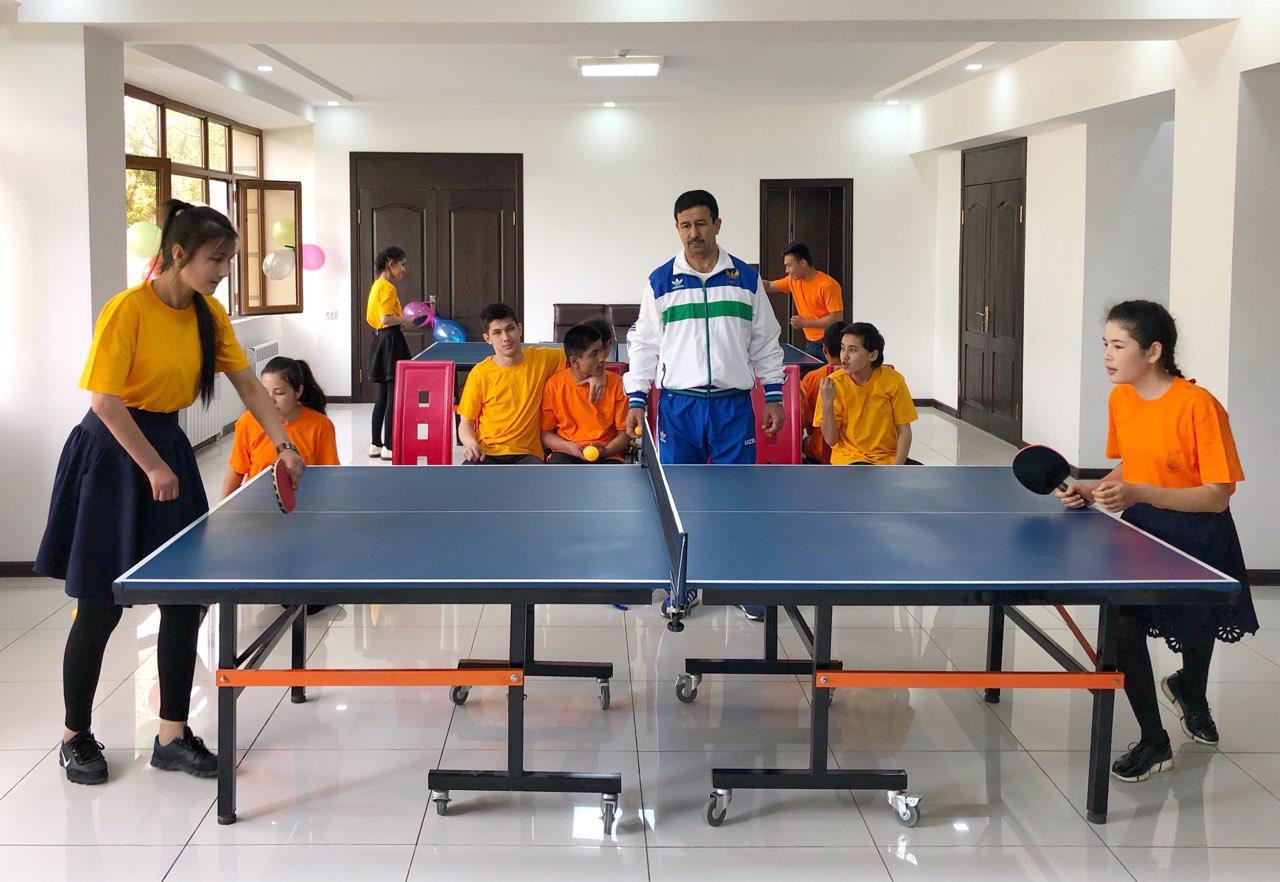 Turayeva Munira Samatovna. Yashnobod tumani 231-maktab.
Bilib oling!
O‘zbek tilida quyidagi qo‘shma so‘zlar qo‘shib yoziladi: 
Xona, noma, bop, xush, ham, rang, kam kabi so‘zlar yordamida yasalgan qo‘shma ot va qo‘shma sifatlar:

                              Masalan: qabulxona            xushxabar 
                                                tabriknoma          hamsuhbat 
                                                ommabop            kamquvvat
             kulrang
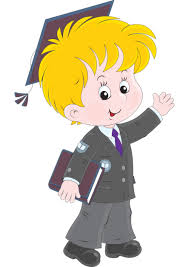 Turayeva Munira Samatovna. Yashnobod tumani 231-maktab.
Bilib oling!
Narsaning biror maqsad, ish uchun mo‘ljallanganligini bildiruvchi qo‘shma otlar: 
Masalan: ko‘zoynak
                tokqaychi.

Ikkinchi qismi turdosh ot yoki obod so‘zi bilan 
ifodalangan joy nomlari:
Masalan: Sirdaryo 
               To‘rtko‘l
                    Yangiobod.
Turayeva Munira Samatovna. Yashnobod tumani 231-maktab.
4-mashq
Matnni  o‘qing.
Meni tez-tez o‘quvchilar bilan uchrashuvlarga taklif qilishadi. Shunda ko‘pincha o‘quvchilar “Sizning birinchi ustozingiz kim?” – deb savol berishadi. Men ularga shunday javob beraman:
- Mening qo‘limga ilk marta qalam-daftar tutqazgan, menga o‘qish-yozishni o‘rgatgan o‘qituvchilarimdan doimo minnatdorman. Ammo, kitobni eng ulug‘ ustozim degim keladi. Bolalaigimda kitobni qo‘limdan hech qo‘ymas, unga boqib to‘ymas edim. Kitob so‘zining asl ma’nosini otalardan so‘rab, aniq bilib oldim. Kitob so‘zi kel, top, bilim ol ma’nolarini bildirar ekan. Kitob eng ulug‘ ustoz va qadrdon do‘stdir.
Turayeva Munira Samatovna. Yashnobod tumani 231-maktab.
Topshiriq
Berilgan so‘zlardan qo‘shma so‘zlar hosil qiling.
Taklif, mehnat, gap, xabar, havo, gul, hamma, quvvat, xona, oliy.
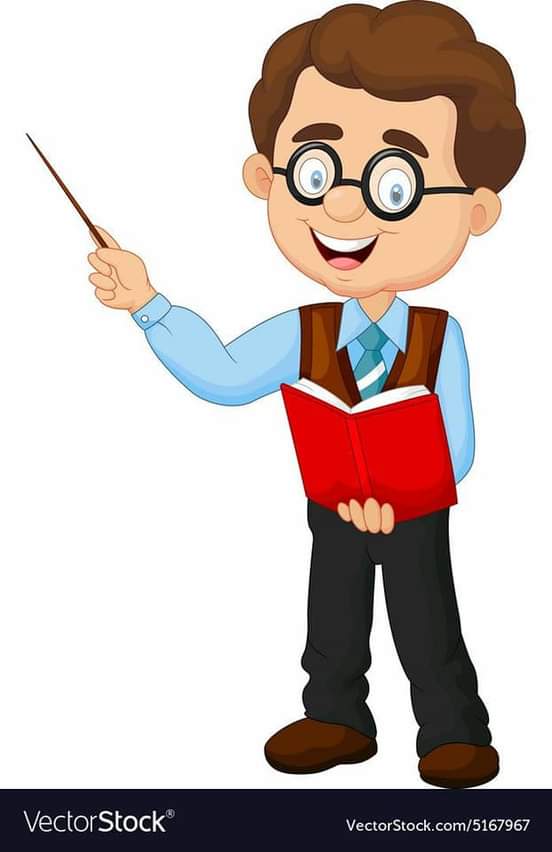 Turayeva Munira Samatovna. Yashnobod tumani 231-maktab.
Topshiriqni tekshiramiz
taklifnoma
mehnatsevar
kamgap
xushxabar
havorang
guldasta
hammabop
kamquvvat
oshxona
oliyjanob
Turayeva Munira Samatovna. Yashnobod tumani 231-maktab.
6-mashq.
Juftlab berilgan so‘zlar orasidan so‘z birikmalari  va qo‘shma otlarni ikki  guruhga ajratib yozing.
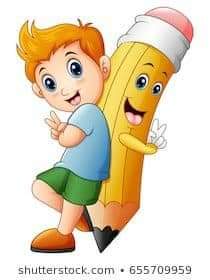 Yangi/yo‘l,  katta/yo‘l, osmon/o‘par,   moviy/osmon, Uch/qo‘rg‘on,  uch/daha, tosh/baqa,  tosh/yo‘l, qimmat/baho,  a’lo/baho.
Turayeva Munira Samatovna. Yashnobod tumani 231-maktab.
Topshiriqni tekshiramiz
So‘z birikmasi
Qo‘shma so‘zlar
katta yo‘l
Yangiyo‘l
moviy osmon
osmono‘par
uch daha
Uchqo‘rg‘on
tosh  yo‘l
toshbaqa
qimmatbaho
a’lo baho
Turayeva Munira Samatovna. Yashnobod tumani 231-maktab.
7-mashq.
Matnni o‘qing. Matn tarkibidagi juft so‘zlarni ajratib ko‘rsating.
Ota-onang -  ilk ustozing.	
	Inson uchun birinchi ustoz ota-ona hisoblanadi. Ota-onani hurmat qilish, ularni e’zozlab, xurmat qilish har bir farzandning  vazifasi. Ota-onangizni ranjitadigan so‘zlar aytishdan doimo saqlaning. Ularni izzat-xurmat qilishga, duolarini olishga harakat qiling. Ularga yomon muomala qilishdan, achchiqlanib, qarashdan o‘zingizni saqlang. Har bir o‘g‘il-qiz buva-buvisi, ota-onasining nasihatlariga doimo amal qilishi kerak.
Turayeva Munira Samatovna. Yashnobod tumani 231-maktab.
Topshiriqni tekshiramiz
Matnni tarkibida quyidagi juft so‘zlar mavjud:
izzat – xurmat
Ota-ona
O‘g‘il - qiz
buva - buvi
Turayeva Munira Samatovna. Yashnobod tumani 231-maktab.
Lug‘at
taklif qilmoq – пригласить
ko‘pincha – часто
faxr bilan – с гордостью
minnatdorchilik – благодарность
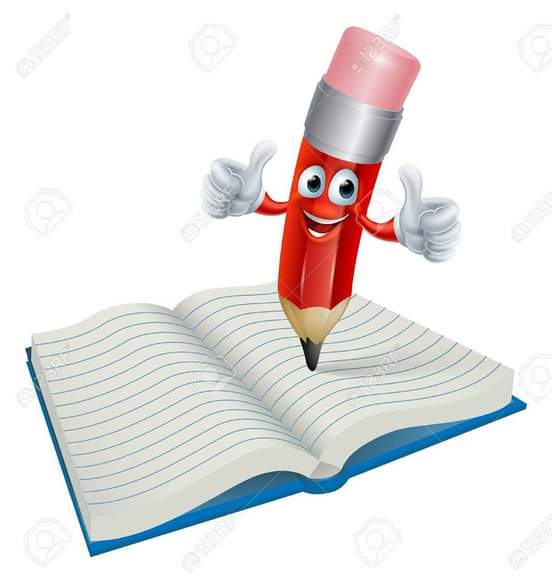 Turayeva Munira Samatovna. Yashnobod tumani 231-maktab.
Uyda mustaqil bajarish uchun vazifa
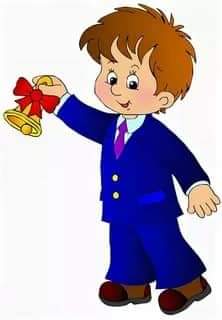 Ustoz haqida 5 ta maqol yozing.
Turayeva Munira Samatovna. Yashnobod tumani 231-maktab.